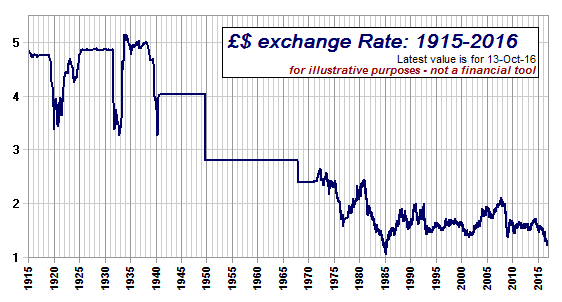 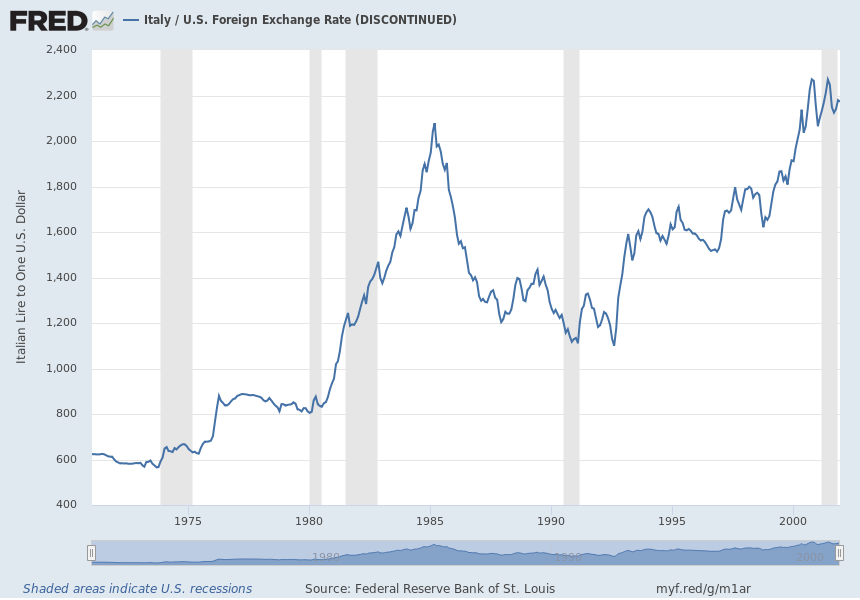 [Speaker Notes: Source: 
Federal Reserve Bank of St. Louis
Release: 
Transitional Euro Country Exchange Rates
Units: 
   
Italian Lire to One U.S. Dollar, Not Seasonally Adjusted
Frequency: 
   
      
          Monthly
Averages of daily figures. Noon buying rates in New York City for cable transfers payable in foreign currencies. Starting January 1999 derived using the official fixed euro conversion rates.
Federal Reserve Bank of St. Louis, 
      Italy / U.S. Foreign Exchange Rate (DISCONTINUED) [EXITUS], 
      retrieved from FRED, 
      Federal Reserve Bank of St. Louis; 
      https://fred.stlouisfed.org/series/EXITUS, 
      March 27, 2019.]
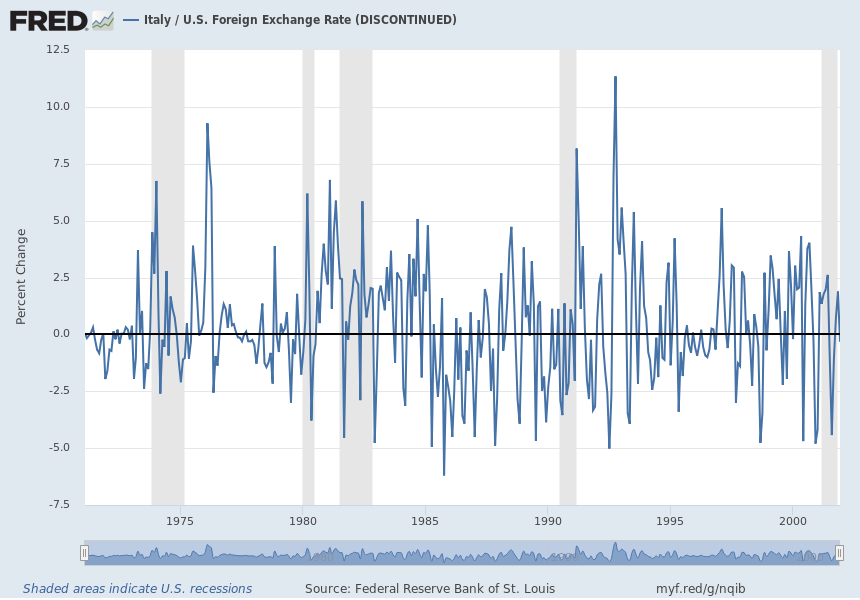 [Speaker Notes: Source: 
Federal Reserve Bank of St. Louis
Release: 
Transitional Euro Country Exchange Rates
Units: 
   
Italian Lire to One U.S. Dollar, Not Seasonally Adjusted
Frequency: 
   
      
          Monthly
Averages of daily figures. Noon buying rates in New York City for cable transfers payable in foreign currencies. Starting January 1999 derived using the official fixed euro conversion rates.
Federal Reserve Bank of St. Louis, 
      Italy / U.S. Foreign Exchange Rate (DISCONTINUED) [EXITUS], 
      retrieved from FRED, 
      Federal Reserve Bank of St. Louis; 
      https://fred.stlouisfed.org/series/EXITUS, 
      March 27, 2019.]